Get out there and enjoy summer!  Use your bingo sheet and complete as manyactivities as you can by celebrating summer.
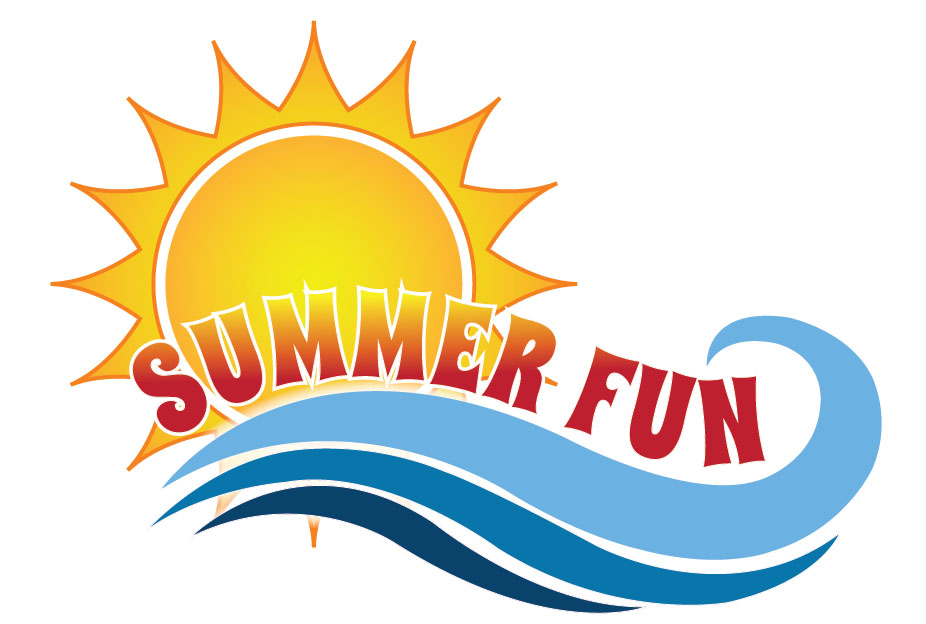 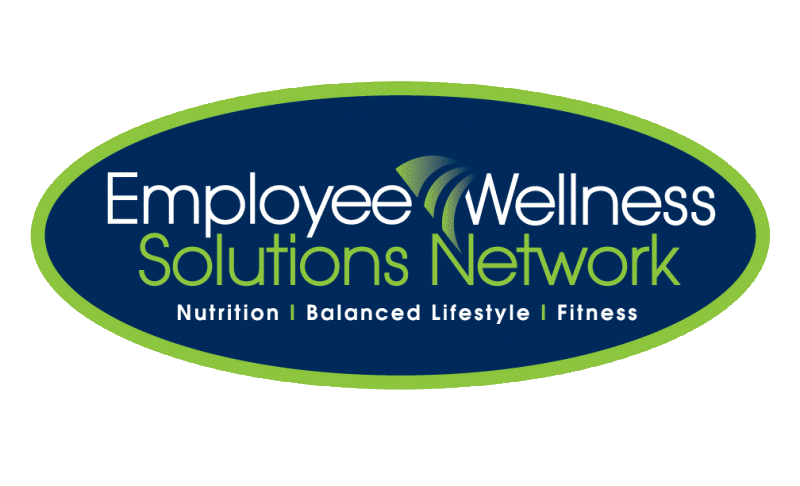 You’ll find a list of FUN outdoor summer activities. Use your BINGO card and get creative!
Paddle boarding, walking, hiking, soccer, basketball, baseball, tag, frisbee, swimming, kite surfing, and more!

Don’t forget, it’s Canada’s 150th anniversary! 
Check out the ParticipACTION 150 Canada’s playlist online!
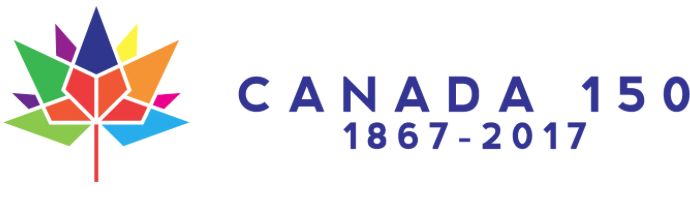 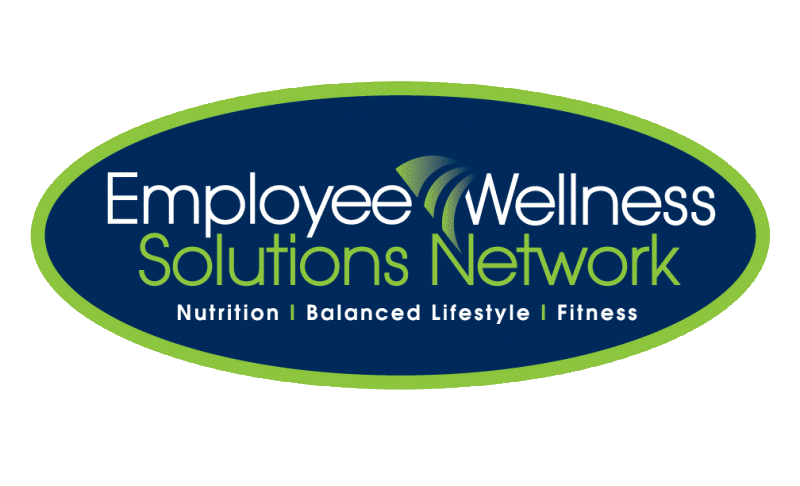